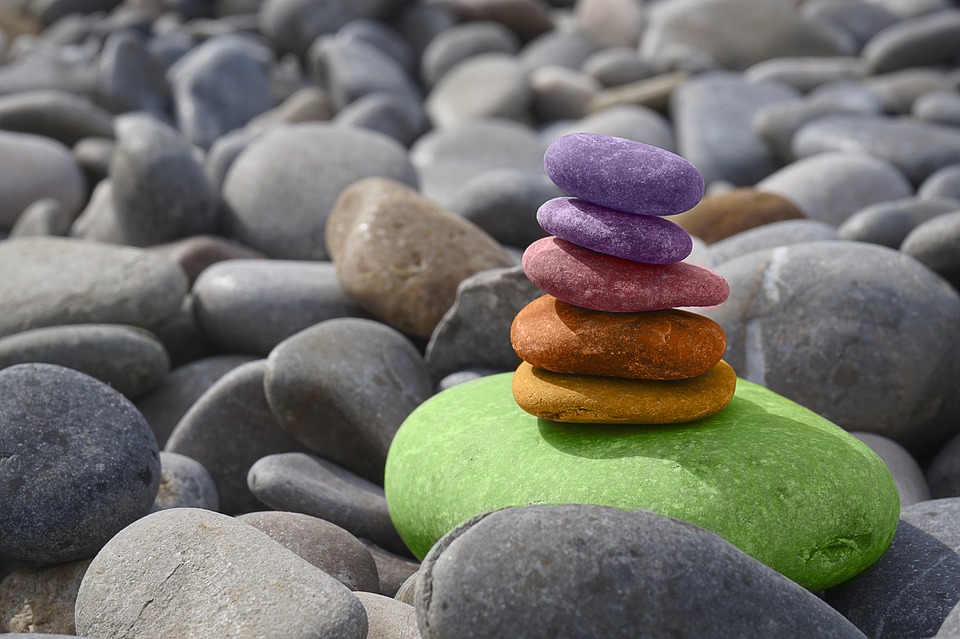 EL CERCLE CROMÀTIC
ACTIVITAT 1
ACTIVITAT 1: 
Realitza un cercle cromàtic amb 12 separacions i pinta’l amb pintures.

Materials necessaris:
1 pincell fi
1 pincell mitjà
1 got d’aigua
1 color groc, 1 cian i  1magenta
1 làmina bàsic
1 compàs 
1 regle
1 goma
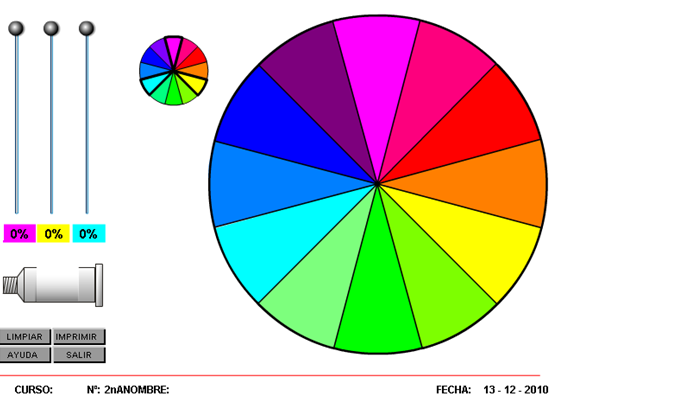 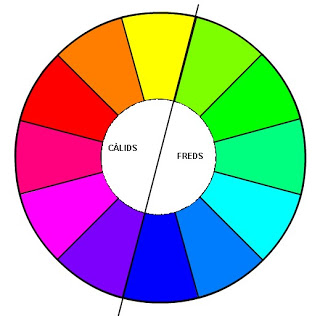 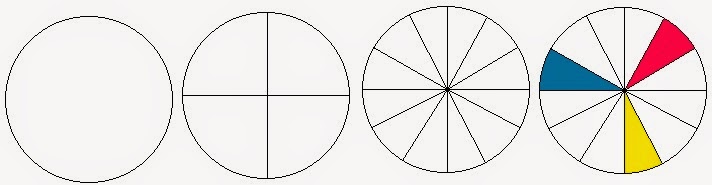 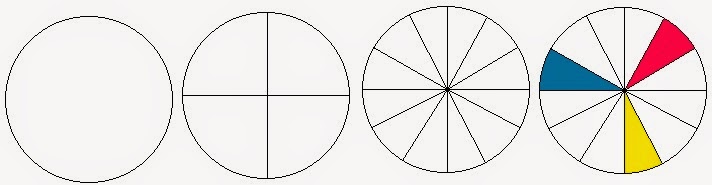 Passos a seguir :
Fes el cercle i divideix-lo en 12 parts amb l’ajuda del compàs i el regle.  Tal com s’indiquen  als dibuixos d’aquesta làmina. 
Pots mirar els videos del moodle de VIP 1er ESO  unitat 10
A partir d’aquí PLANTEJA’T  una imatge bidimensional on incloguis el cercle cromàtic
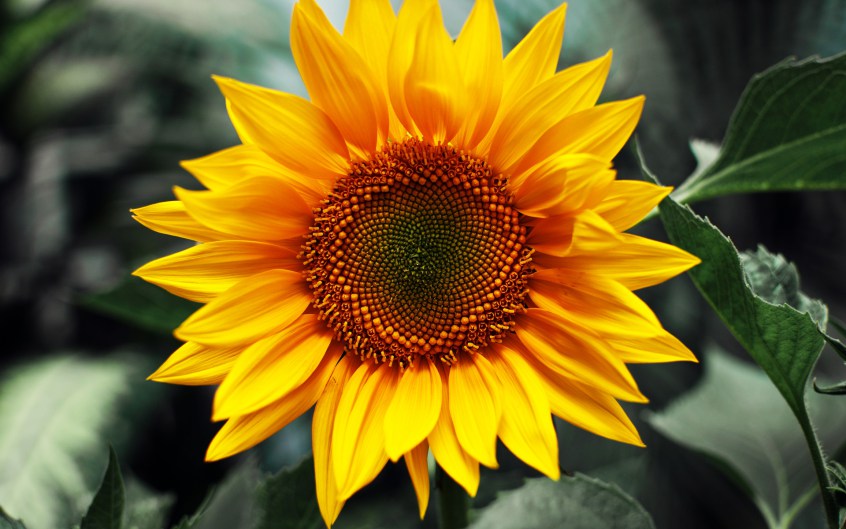 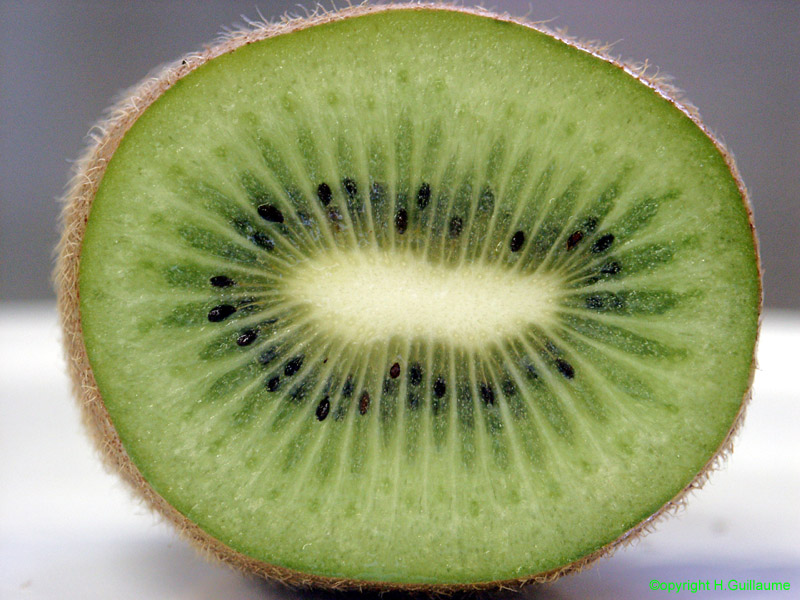 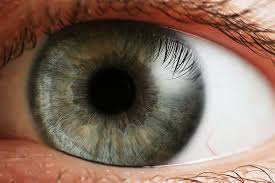 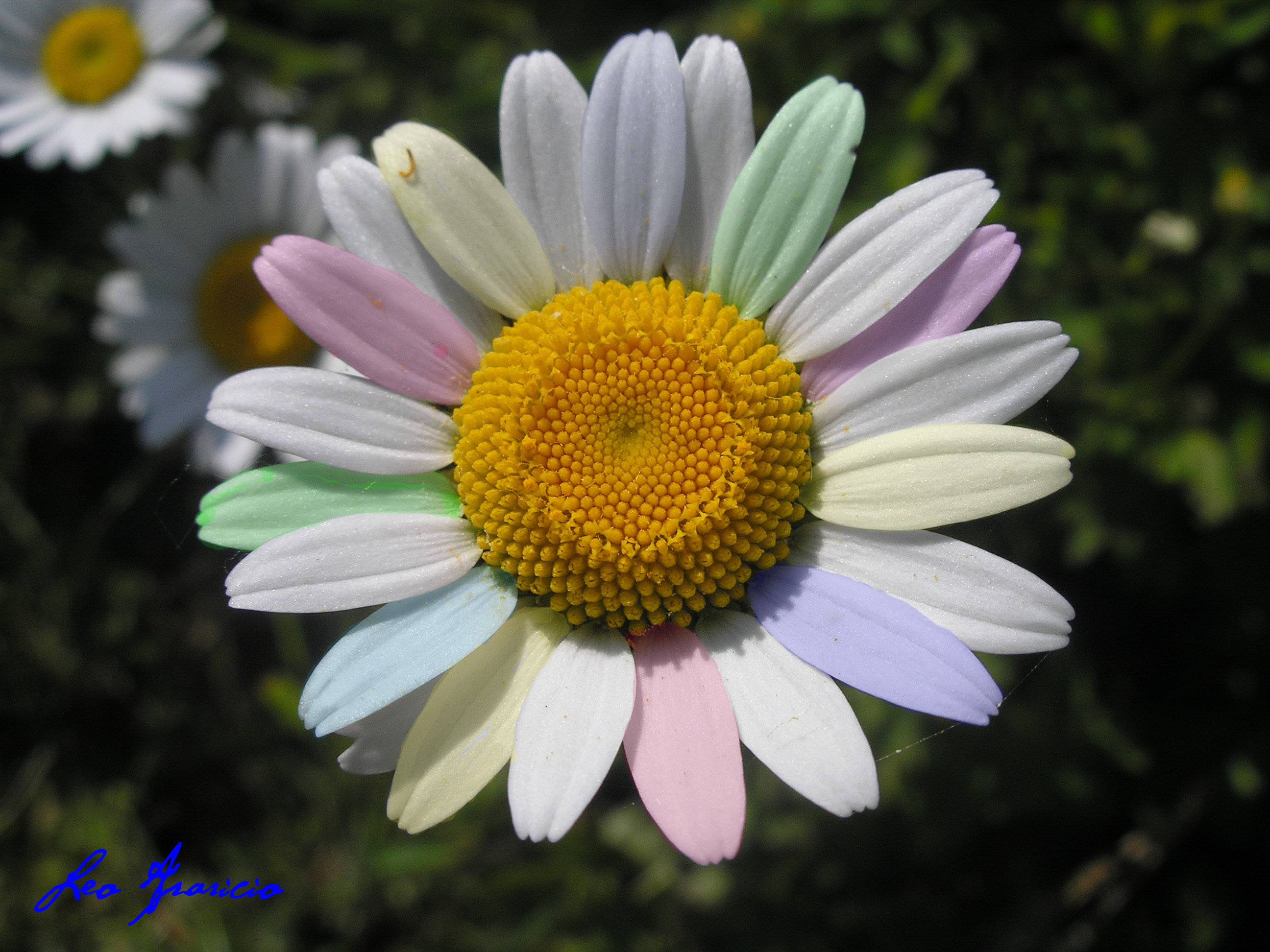 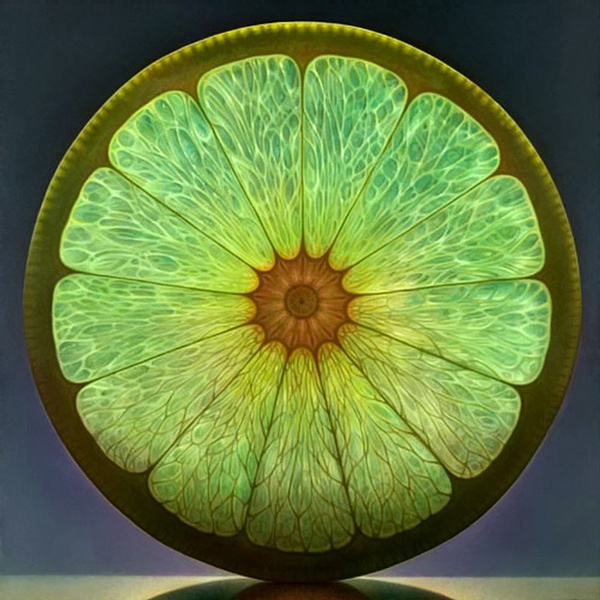 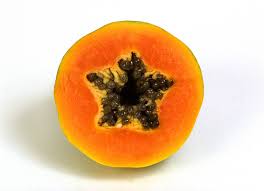 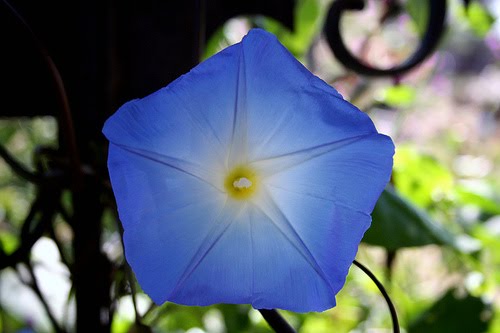 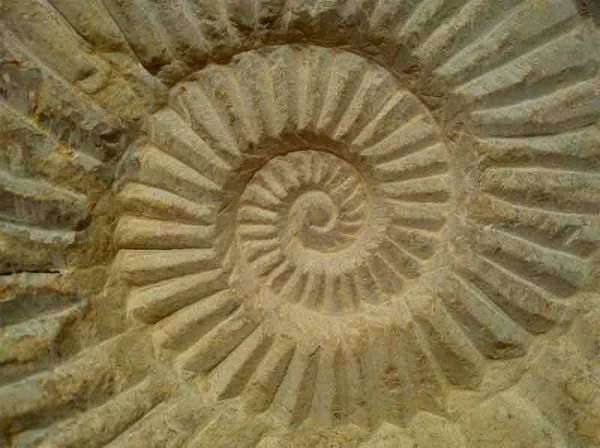 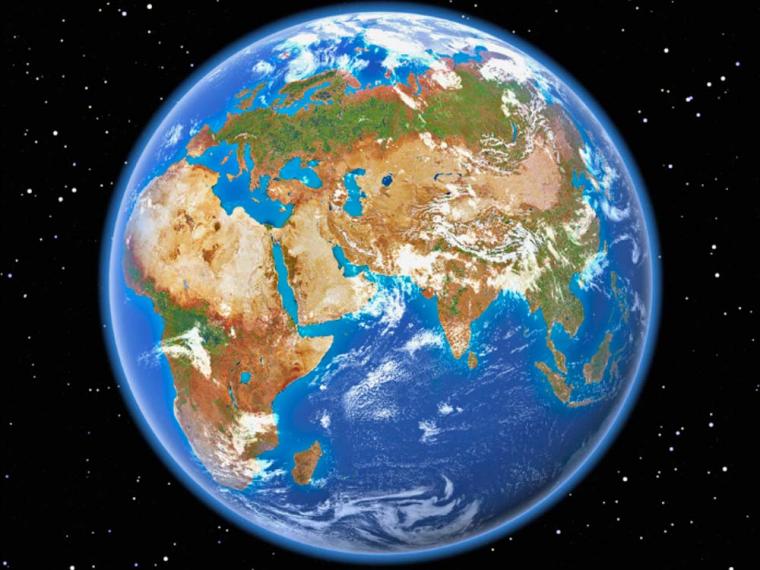 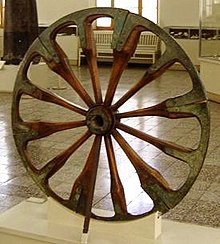 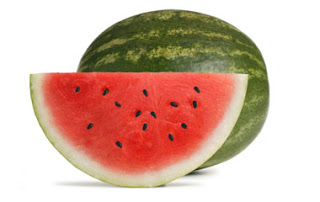 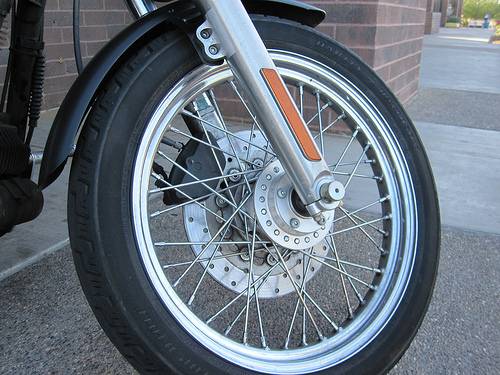 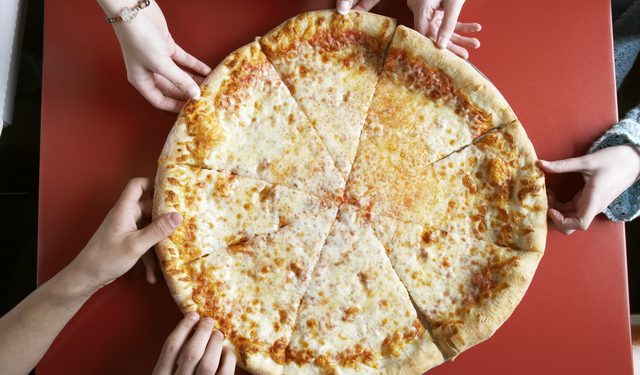 APASSIONA’T PER L’ART!
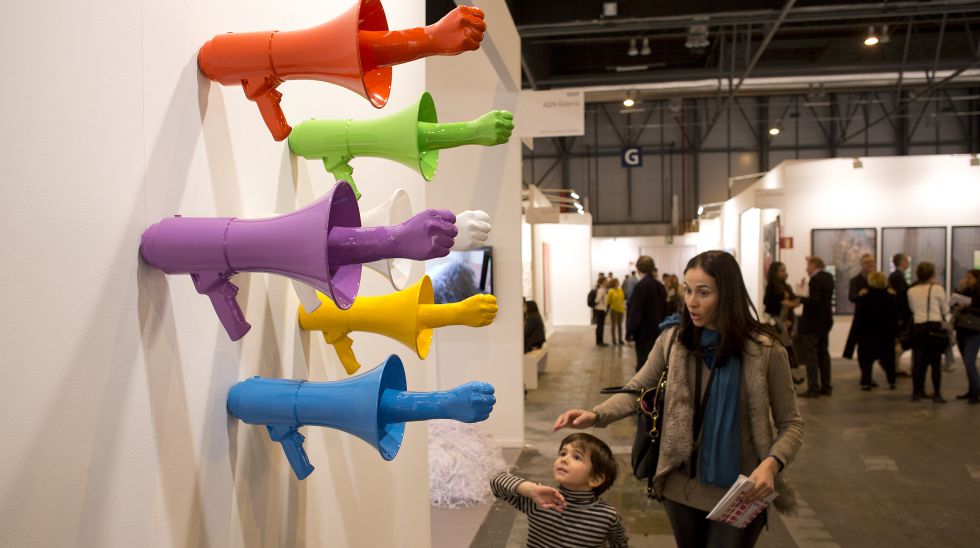 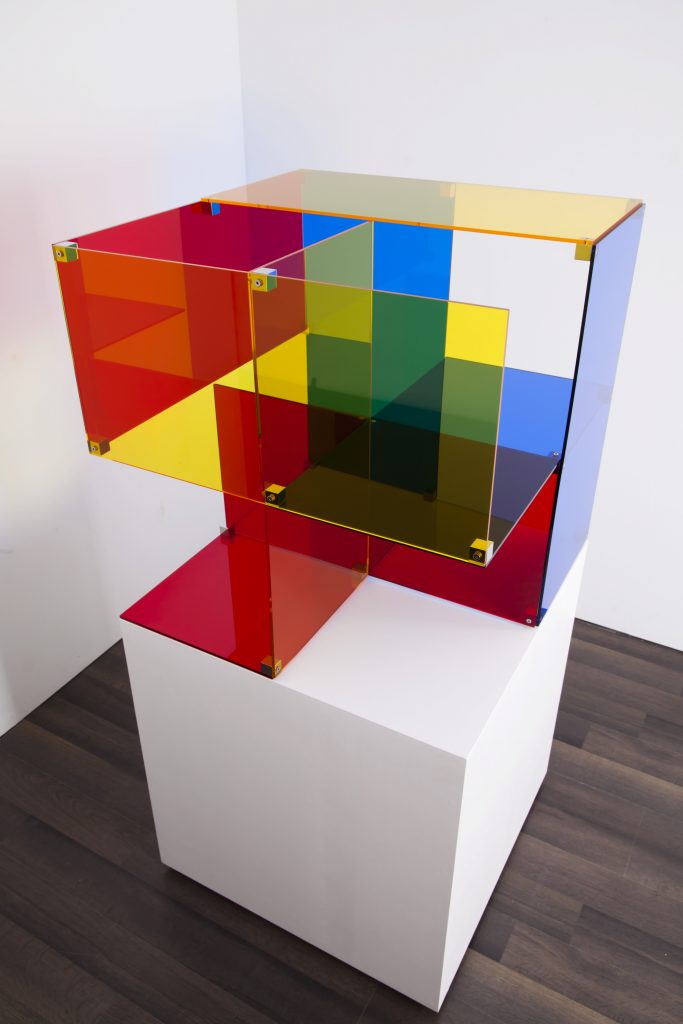 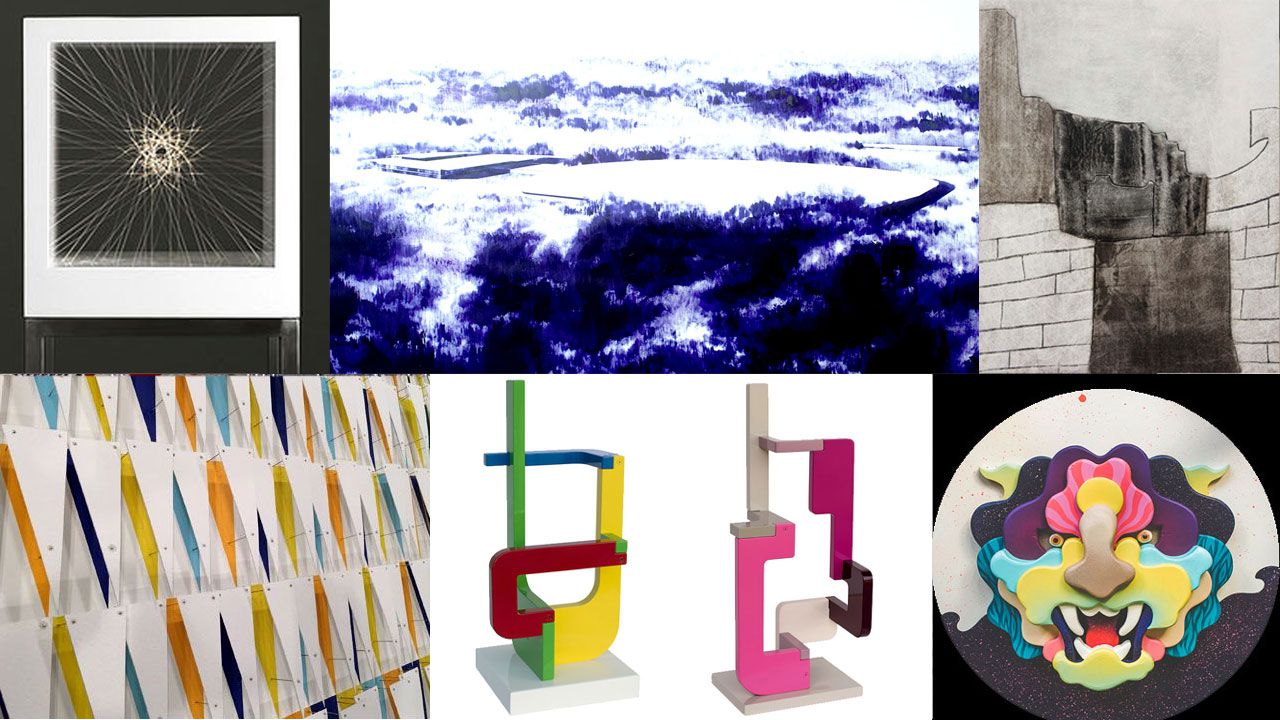 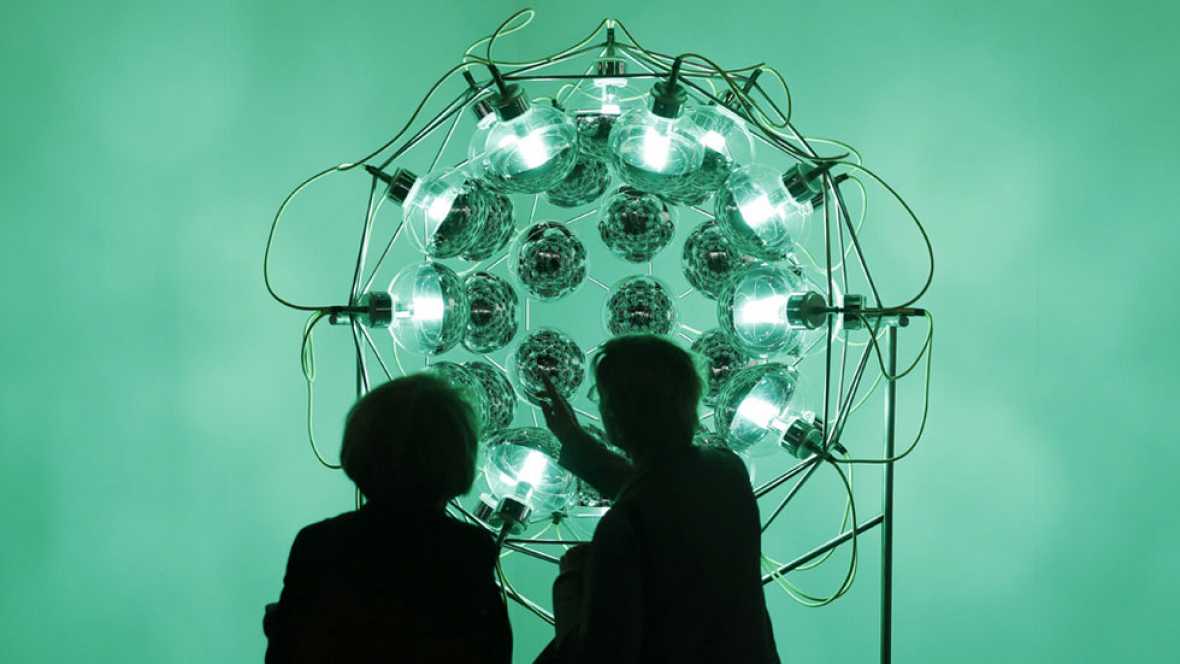 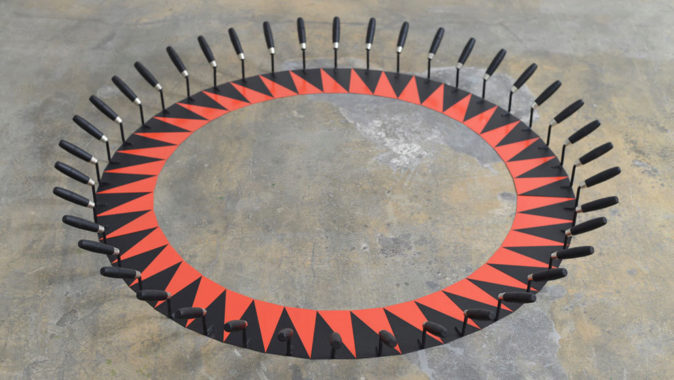 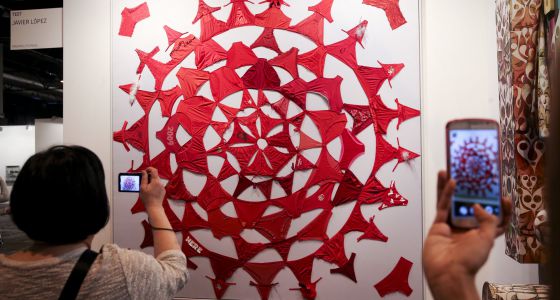 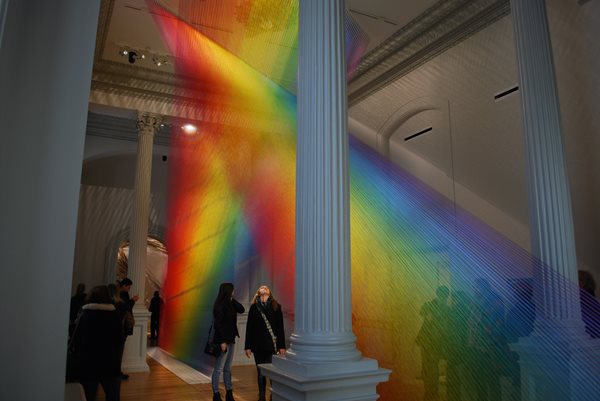